TRATTAMENTO RIFIUTI ORGANICI
PIRAMIDE DI SOSTENIBILITA’ EUROPEA
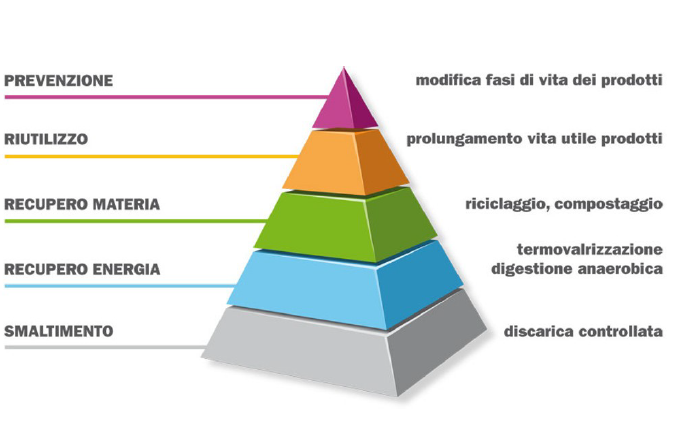 biodigestore
NELLA GERARCHIA DELLA SOSTENIBILITA’ IL COMPOSTAGGIO E’ DA PREFERIRE AL BIODIGESTORE
BILANCIO DI MATERIA DEL BIODIGESTORE
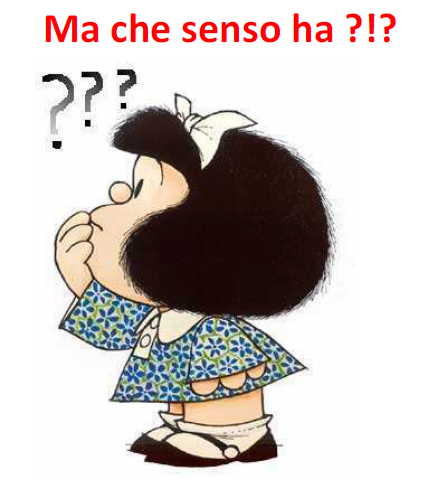 30.000 ton/anno di verde strutturante
12.000.000 litri/a di acqua
60.000 ton/anno di rifiuti organici
≈25.000.000 Kwh Energia
6.000.000 Smc/anno di gas
Biodigestore
14.000 ton/anno di compost
RIFIUTI
7.000 t/a offgas (90% CO2)
rifiuti gassosi
61.000 t/a
totali
36.000 t/a rifiuti liquidi
18.000 t/a rifiuti solidi
+
+
Per lo smaltimento di 60.000 ton/a di rifiuto organico si generano 61.000 ton/a di rifiuti
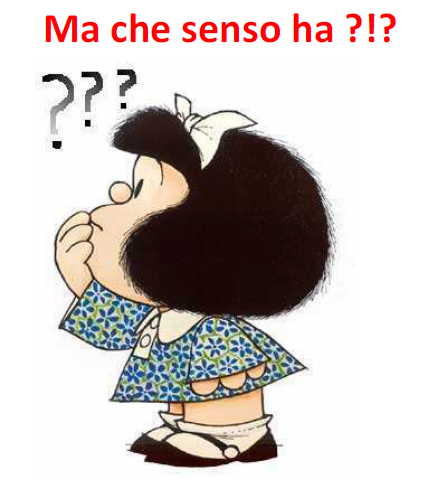 BILANCIO ENERGETICO DEI PROCESSI BIODIGESTORE
Q.tà di metano equivalente (Standard  mc)
Fabbisogno di energia dell’impianto
3.500.000
Energia elettrica         16.500.000 Kwh
Produzione biometano (Smc)
805.000
Energia termica                805.000 mc gas
BIODIGESTORE
6.000.000
200.000
Carburante per trasporti  200.000 litri
4.500.000
Totale
Energia netta prodotta 1.500.000  Smc (6.000.000-4.500.000)
Il gestore dell’impianto percepisce contributi per l’intero volume di 6.000.000 Smc  di metano immesso nella rete SNAM con un ricavo pari a 3 volte il prezzo di mercato del gas 
Quindi 1,5 milioni di mc di gas ci costano 12 volte il suo prezzo di mercato!!! 
E chi paga? Naturalmente i cittadini con TARI e bollette !!
CONFRONTO TRA COMPOSTAGGIO E DIGESTORE ANAEROBICO CON PRODUZIONE GAS
ESEMPI DI IMPIANTI DI COMPOSTAGGIO OPERATIVI
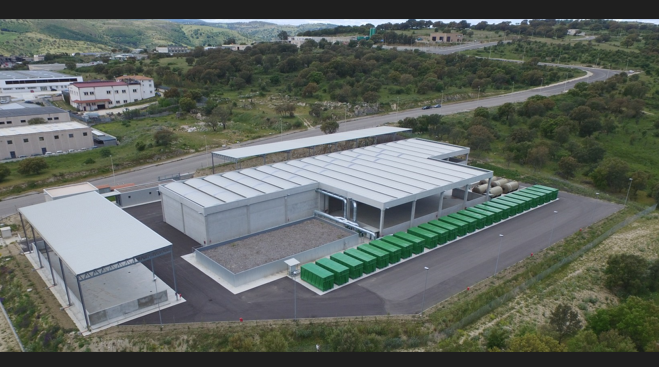 Impianto di S Marino capacità fino 12.000 ton/a
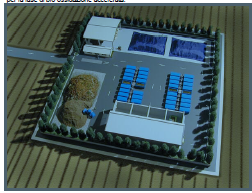 Impianto di Nuoro fino a 15.000 ton/a
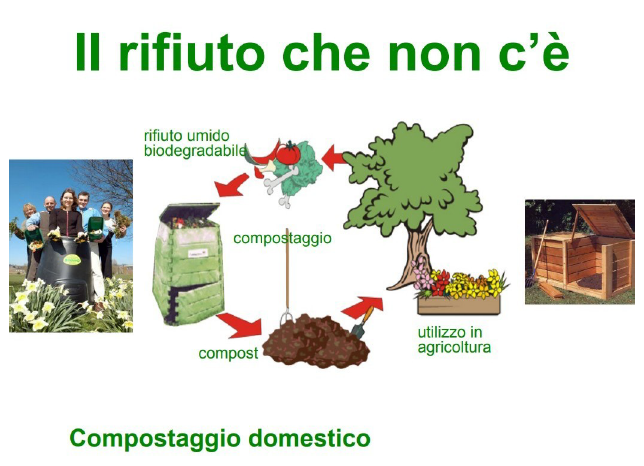